المحاضرة الأولى لمادة انتقال الكتلة
أعداد أ.م.د علاء البياتي
10/18/2021
المرحلة الثالثة قسم الهندسة الكيمياوية والصناعات النفطية- كلية المستقبل
1
ت
10/18/2021
المرحلة الثالثة قسم الهندسة الكيمياوية والصناعات النفطية- كلية المستقبل
2
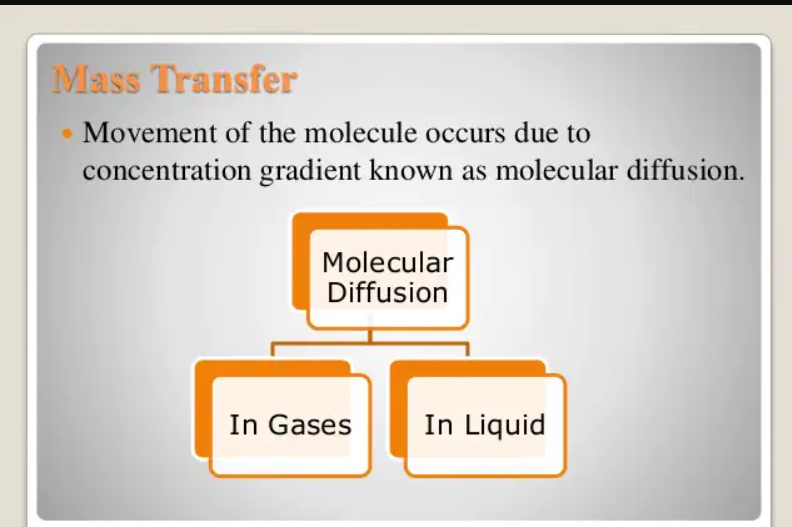 10/18/2021
المرحلة الثالثة قسم الهندسة الكيمياوية والصناعات النفطية- كلية المستقبل
3
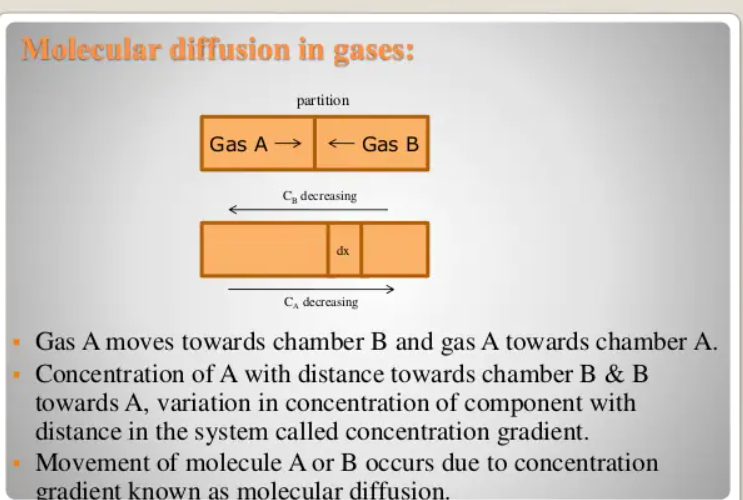 10/18/2021
المرحلة الثالثة قسم الهندسة الكيمياوية والصناعات النفطية- كلية المستقبل
4
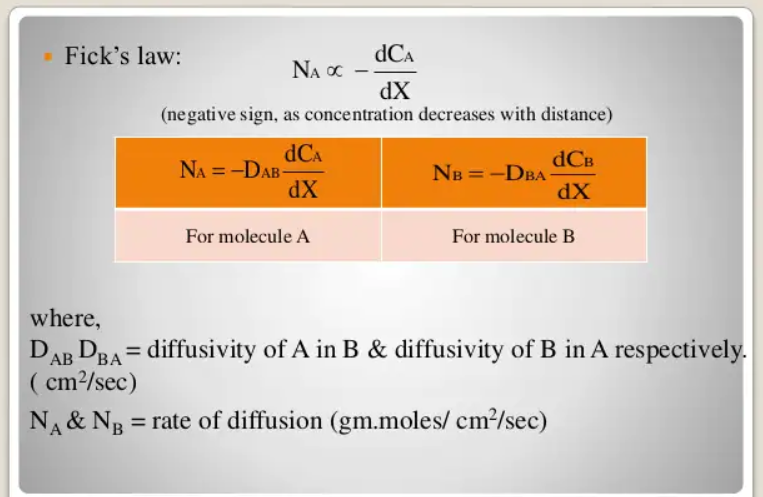 10/18/2021
المرحلة الثالثة قسم الهندسة الكيمياوية والصناعات النفطية- كلية المستقبل
5
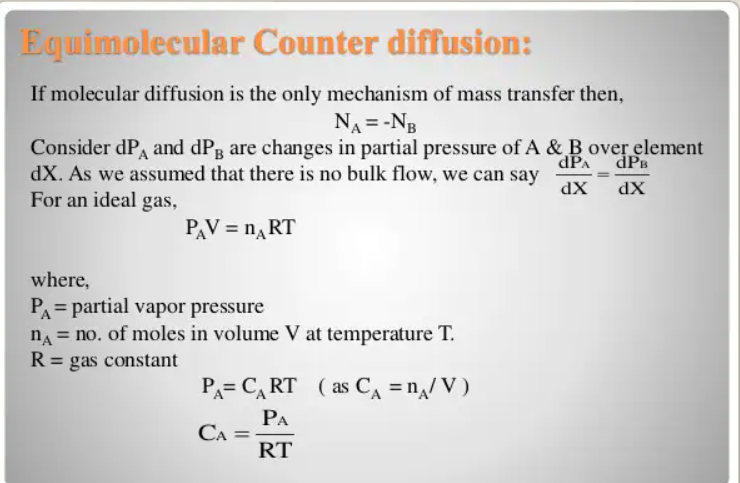 10/18/2021
المرحلة الثالثة قسم الهندسة الكيمياوية والصناعات النفطية- كلية المستقبل
6
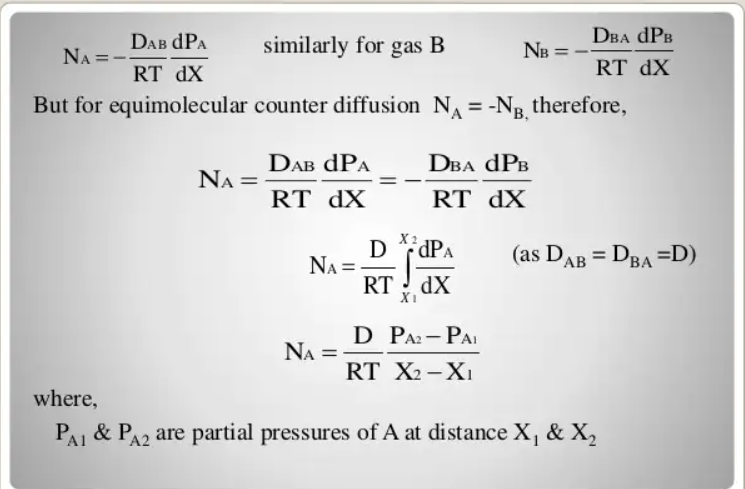 10/18/2021
المرحلة الثالثة قسم الهندسة الكيمياوية والصناعات النفطية- كلية المستقبل
7
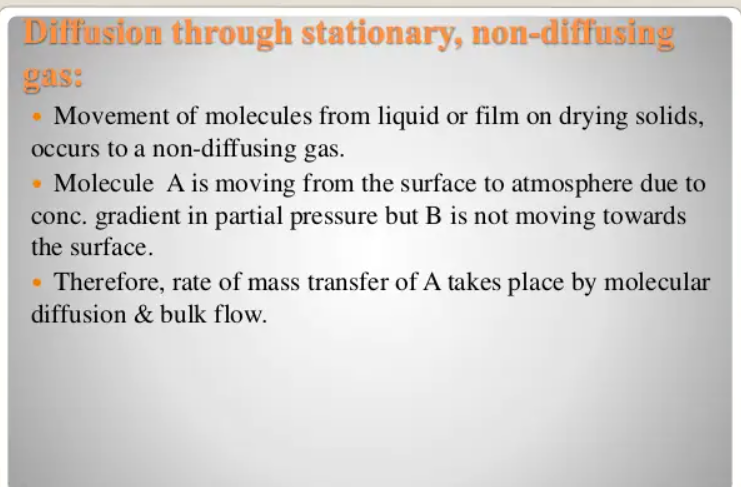 10/18/2021
المرحلة الثالثة قسم الهندسة الكيمياوية والصناعات النفطية- كلية المستقبل
8
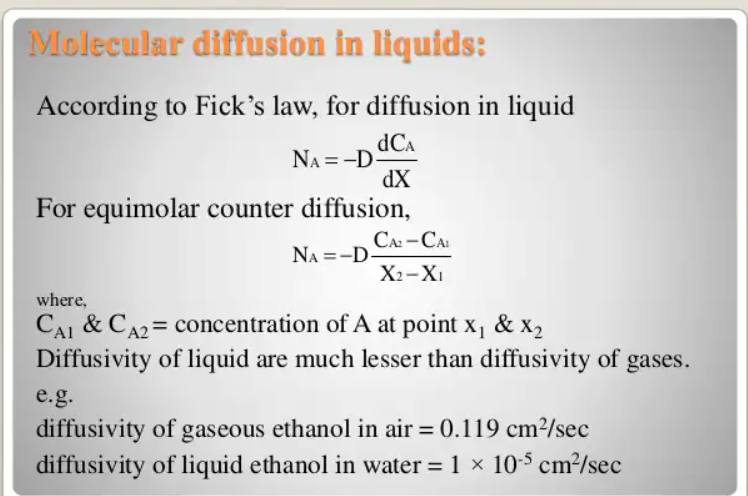 10/18/2021
المرحلة الثالثة قسم الهندسة الكيمياوية والصناعات النفطية- كلية المستقبل
9
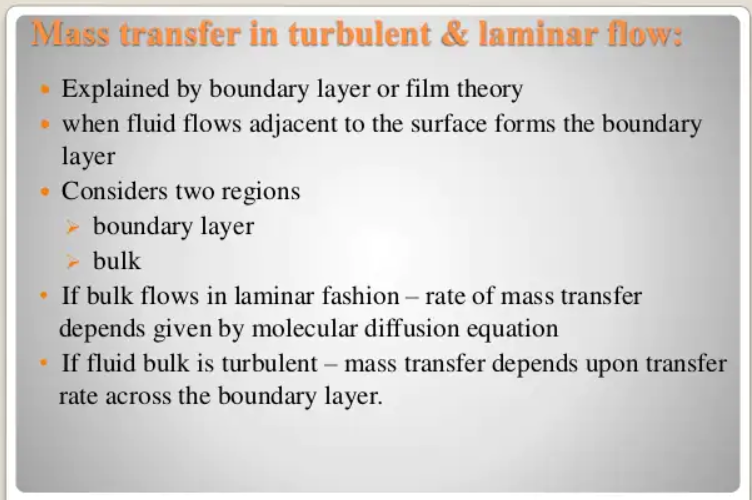 10/18/2021
المرحلة الثالثة قسم الهندسة الكيمياوية والصناعات النفطية- كلية المستقبل
10
Mass Transfer Definition
The transference of a component in a mixture from a region where its concentration is high to a region where the concentration is lower.
Mass transfer process can take place in a gas or vapour or in a liquid
10/18/2021
المرحلة الثالثة قسم الهندسة الكيمياوية والصناعات النفطية- كلية المستقبل
11
10/18/2021
المرحلة الثالثة قسم الهندسة الكيمياوية والصناعات النفطية- كلية المستقبل
12